Перечень свободных земельных участков и производственных площадей
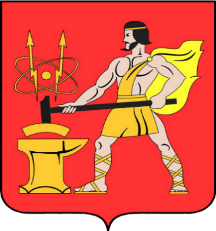 Городского округа Электросталь Московской области
www.electrostal.ru
г.о. Электросталь
Перечень свободных земельных участков для реализации инвестиционных проектов
www.electrostal.ru
г.о. Электросталь
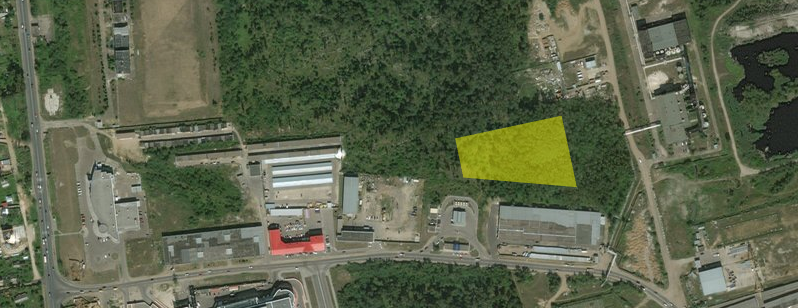 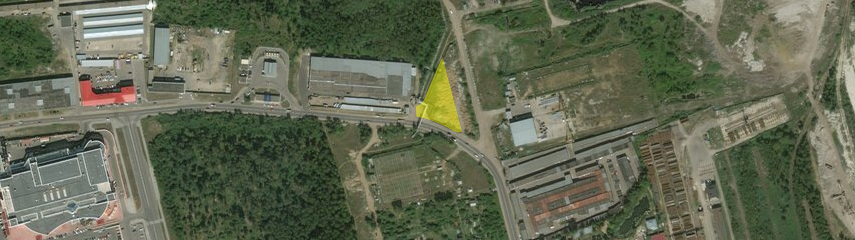 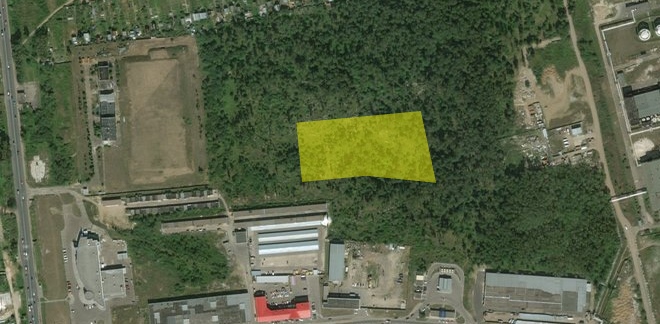 Перечень свободных земельных участков на территории городского округа Электросталь
г.о. Электросталь
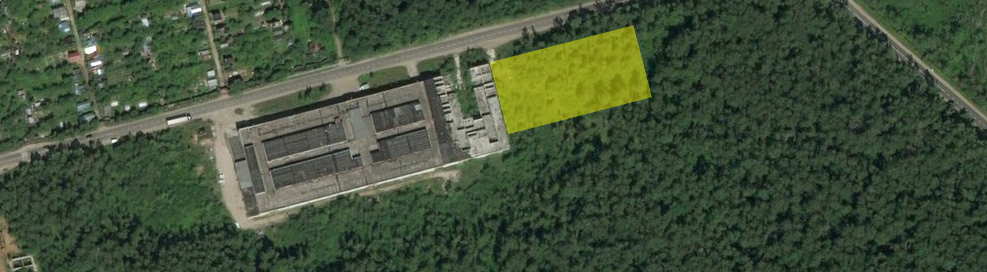 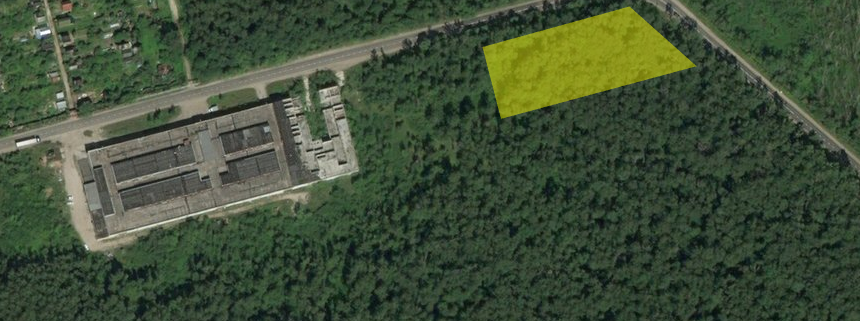 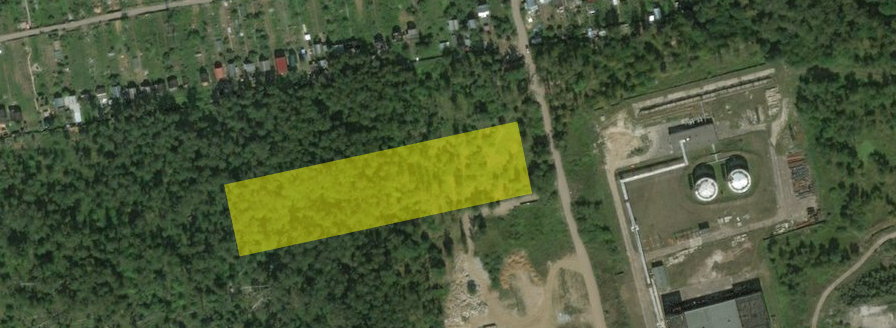 Перечень свободных земельных участков на территории городского округа Электросталь
г.о. Электросталь
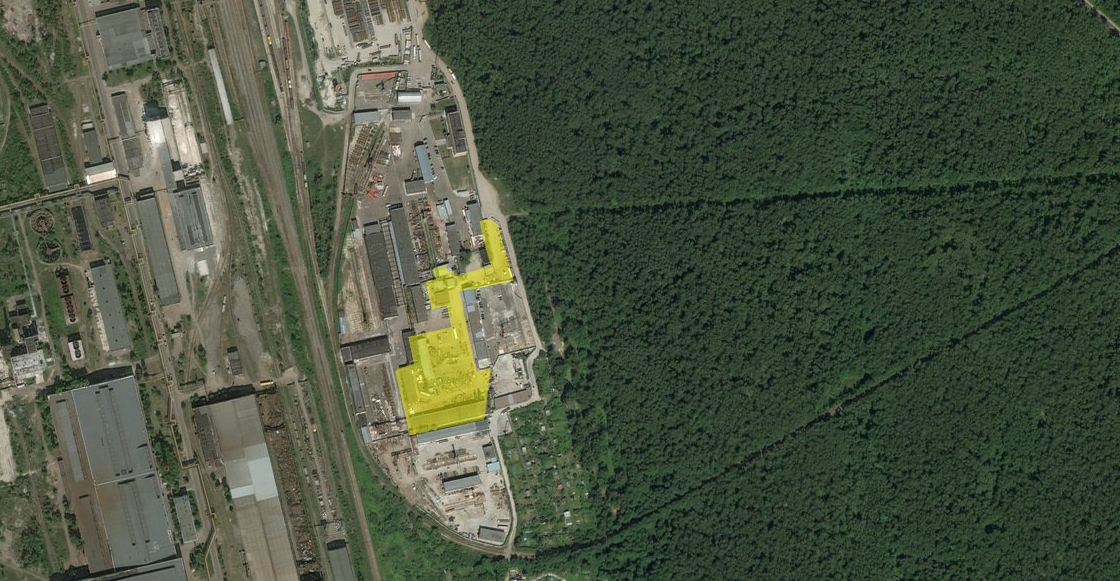 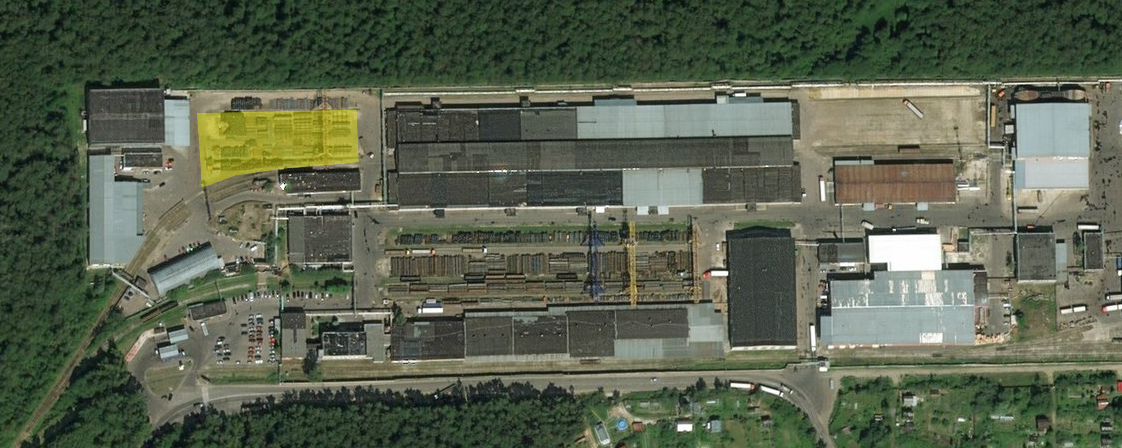 Перечень свободных земельных участков на территории городского округа Электросталь
г.о. Электросталь
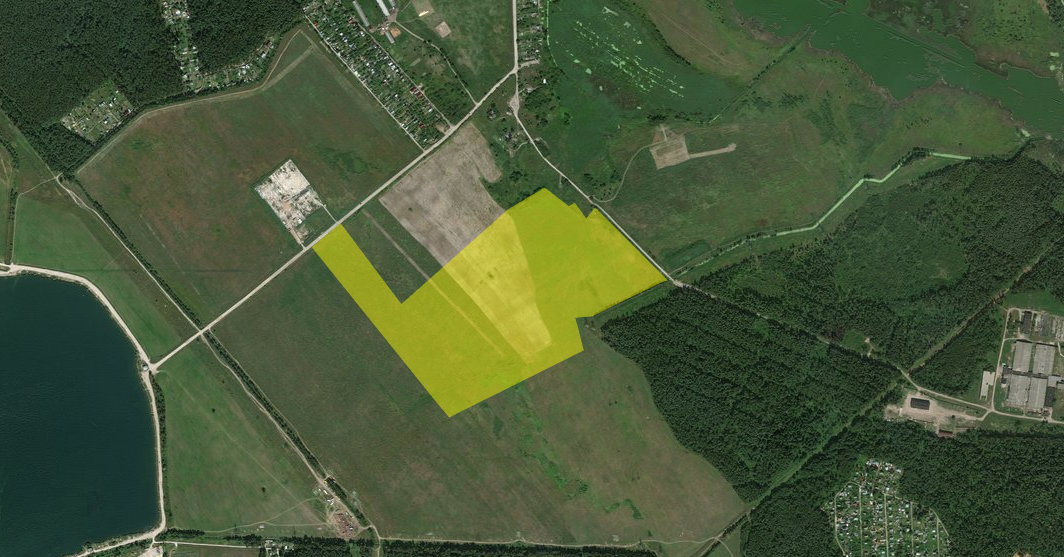 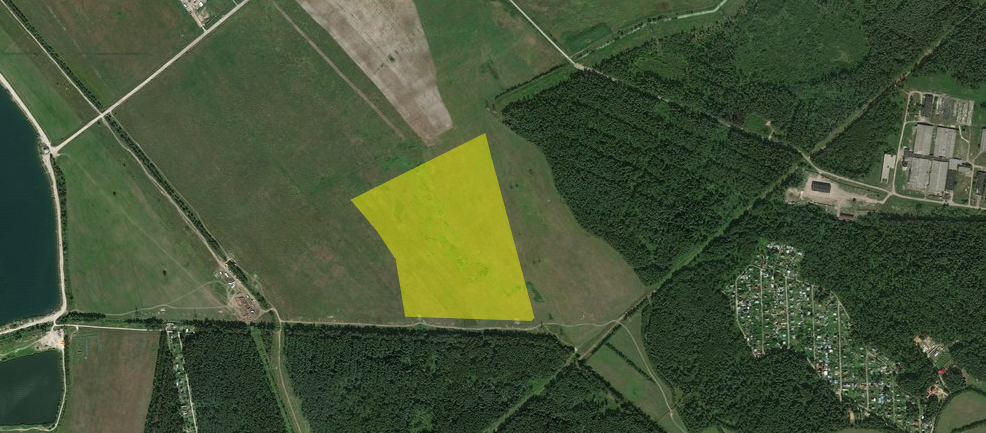 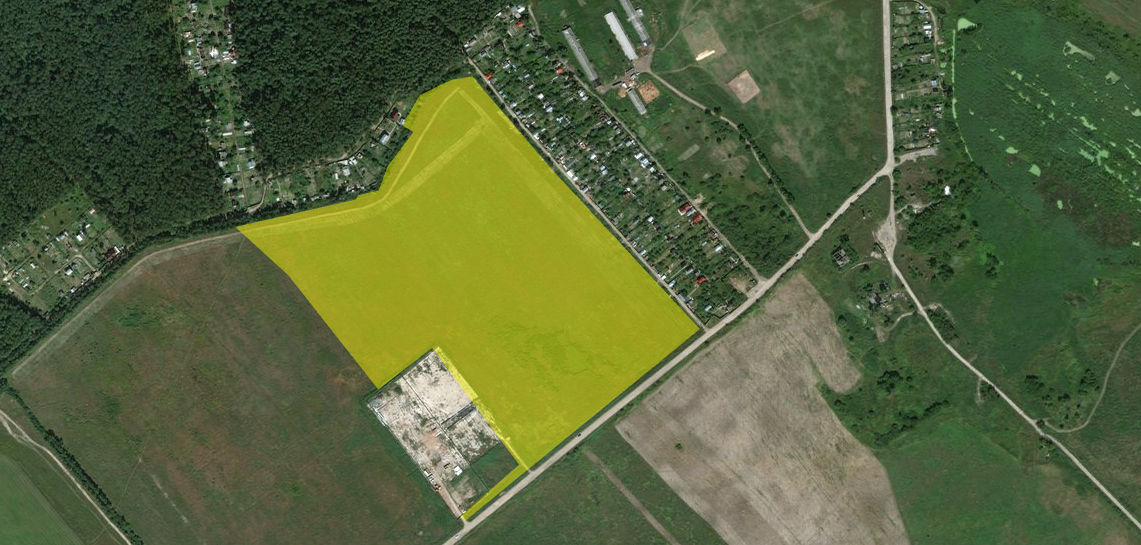 Перечень свободных земельных участков на территории городского округа Электросталь
г.о. Электросталь
Перечень свободных земельных участков 
сельскохозяйственного назначения
www.electrostal.ru
г.о. Электросталь
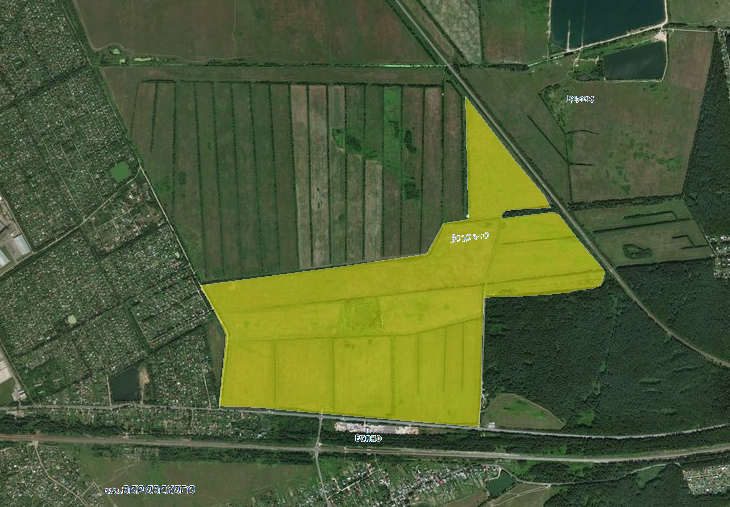 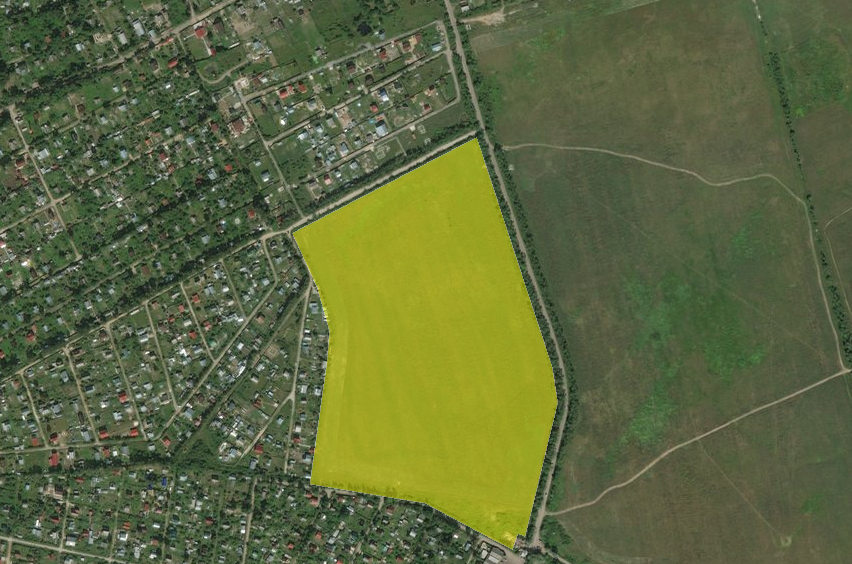 185,244 users
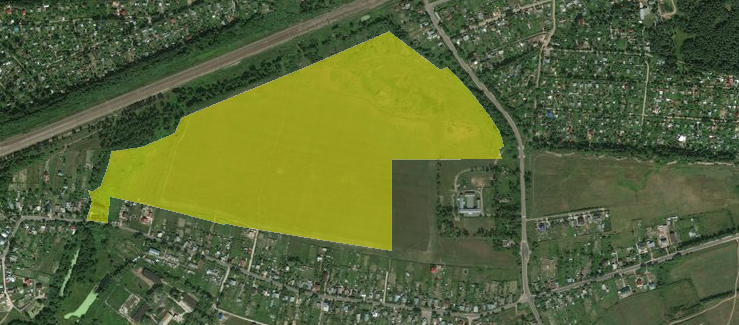 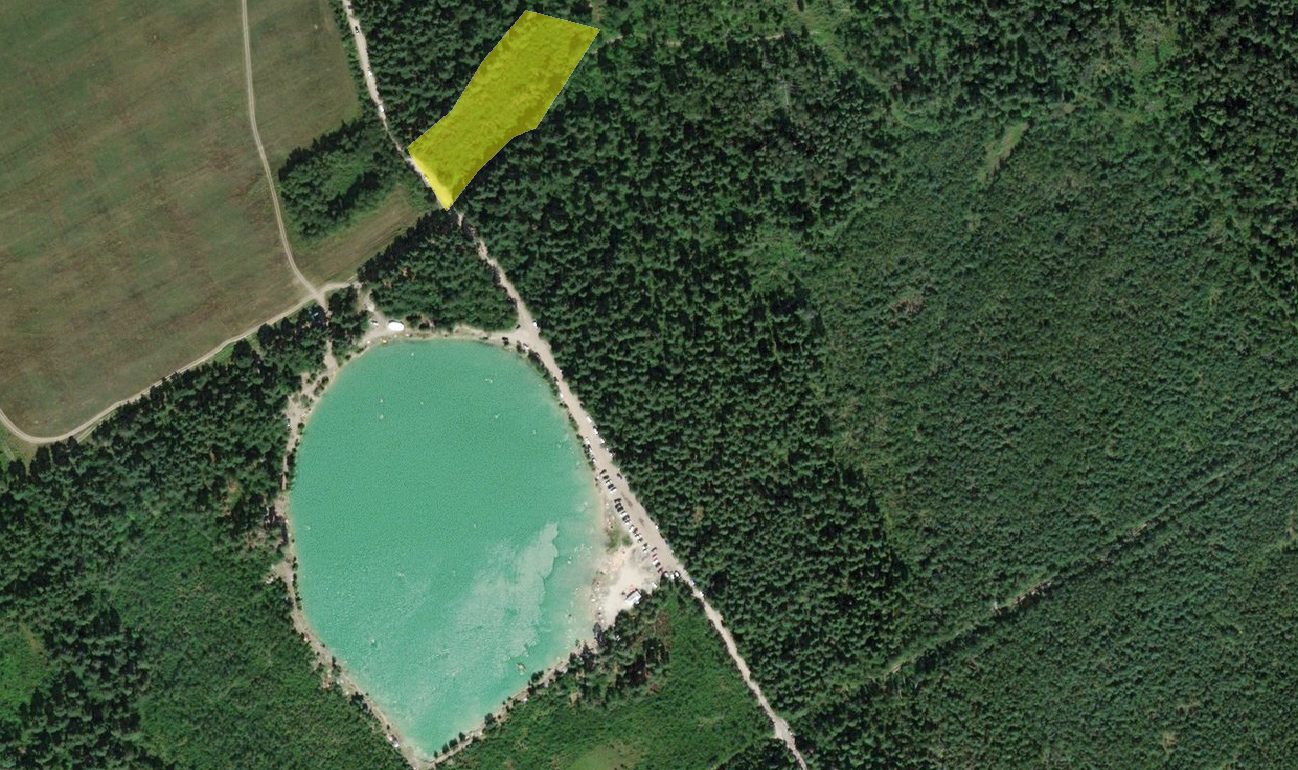 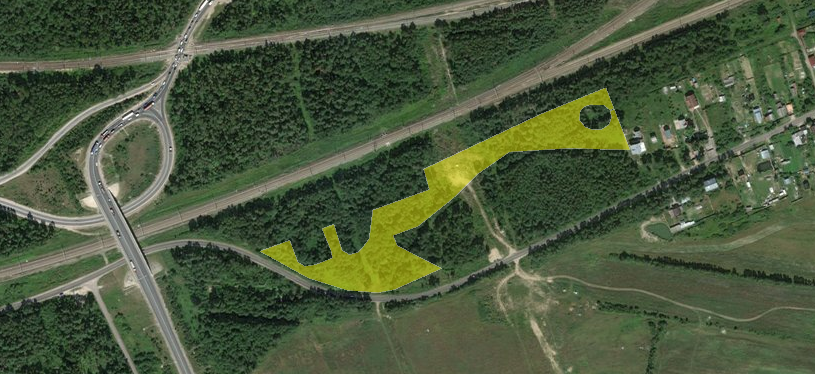 www.electrostal.ru
г.о. Электросталь
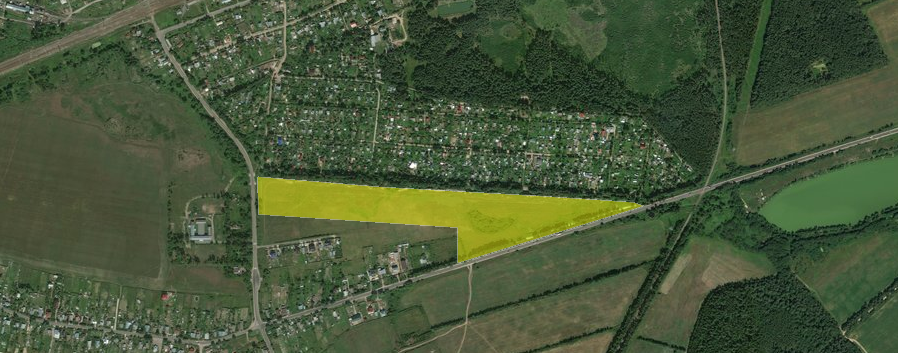 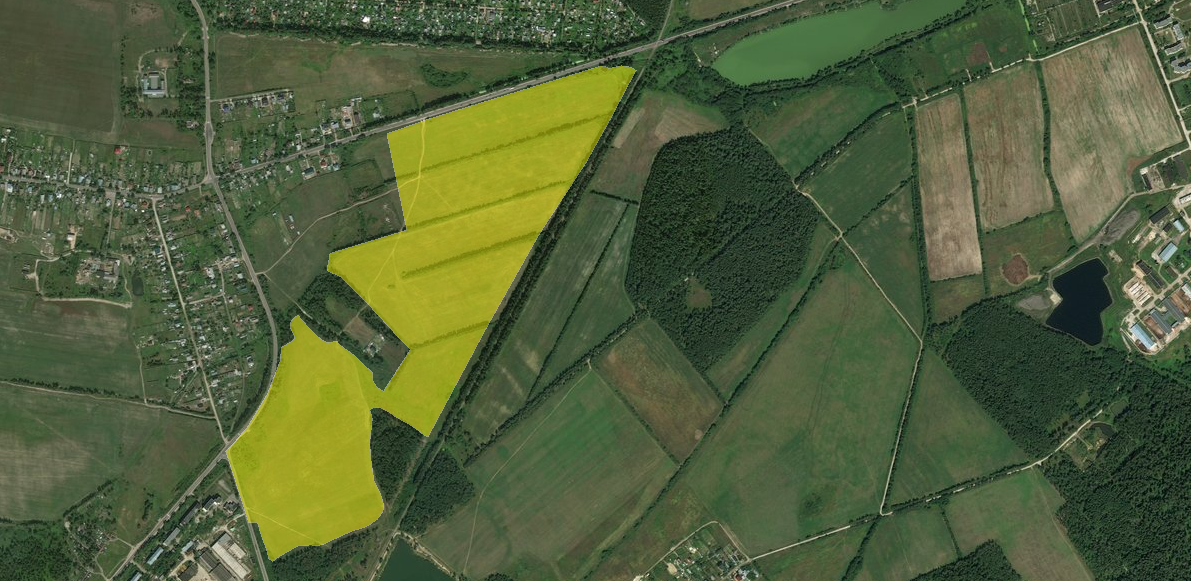 185,244 users
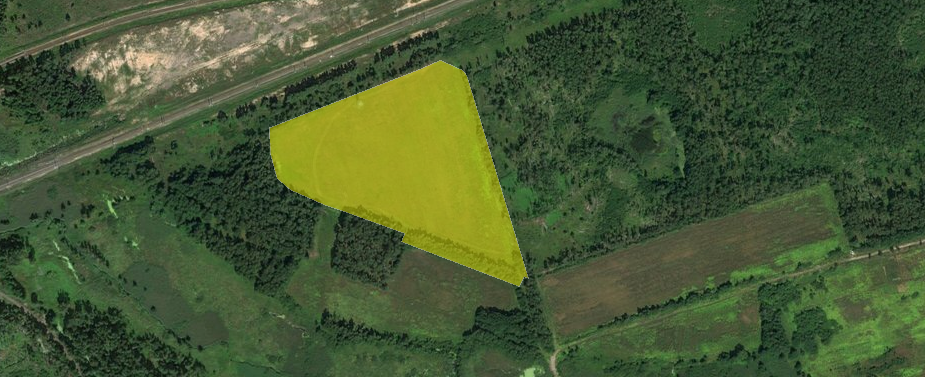 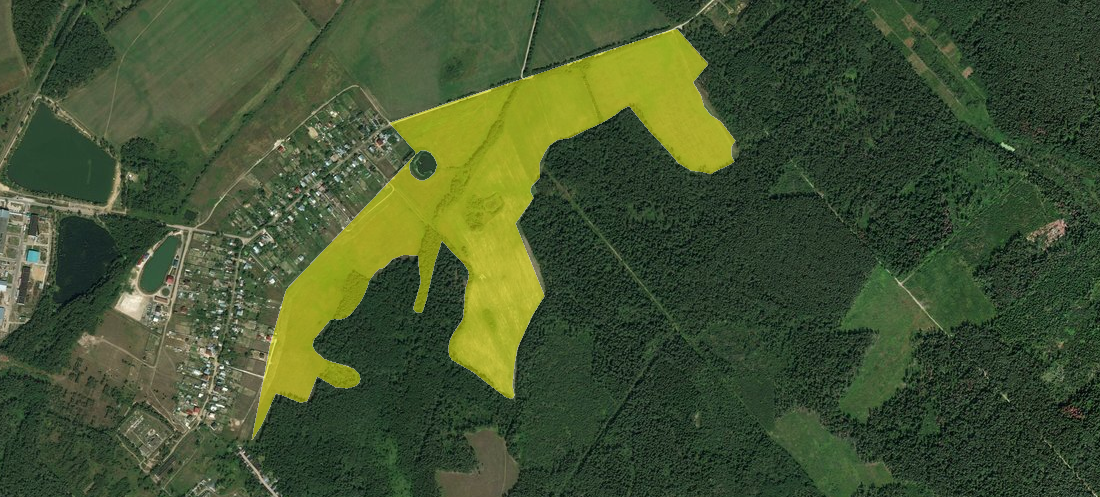 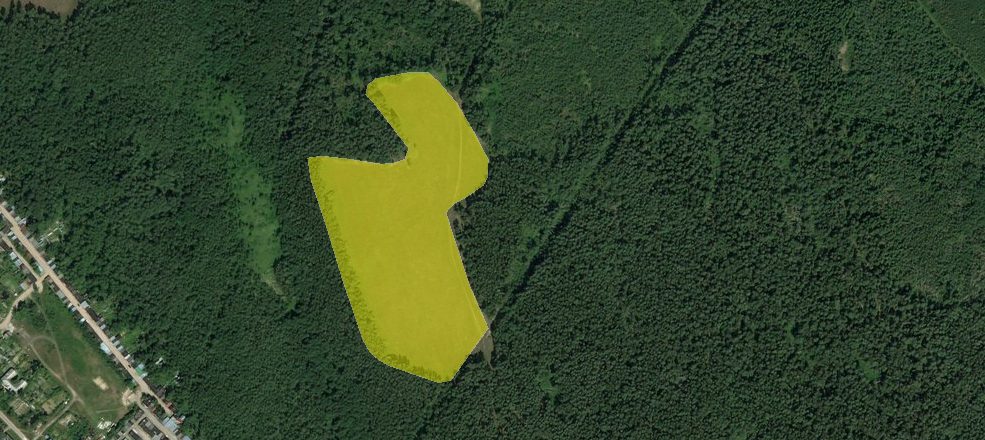 www.electrostal.ru
г.о. Электросталь
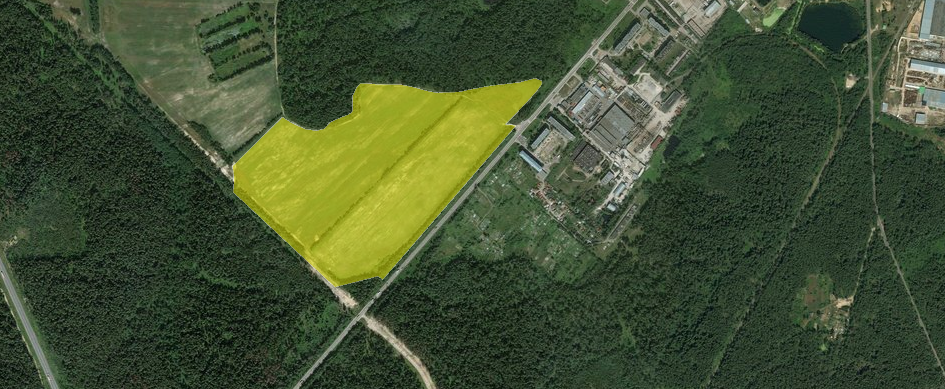 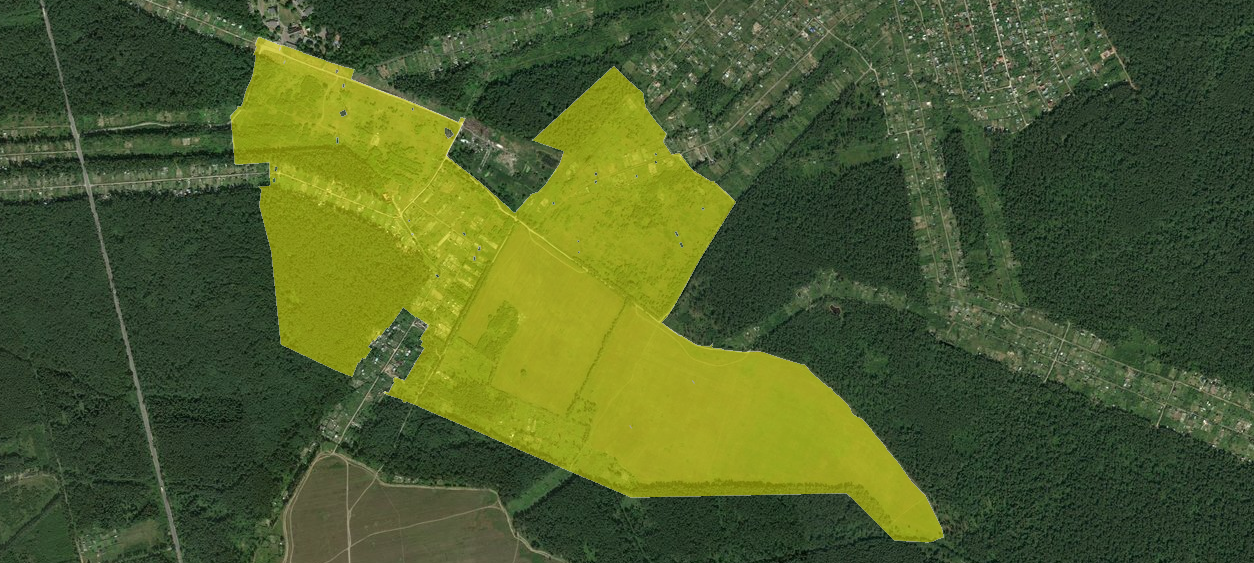 185,244 users
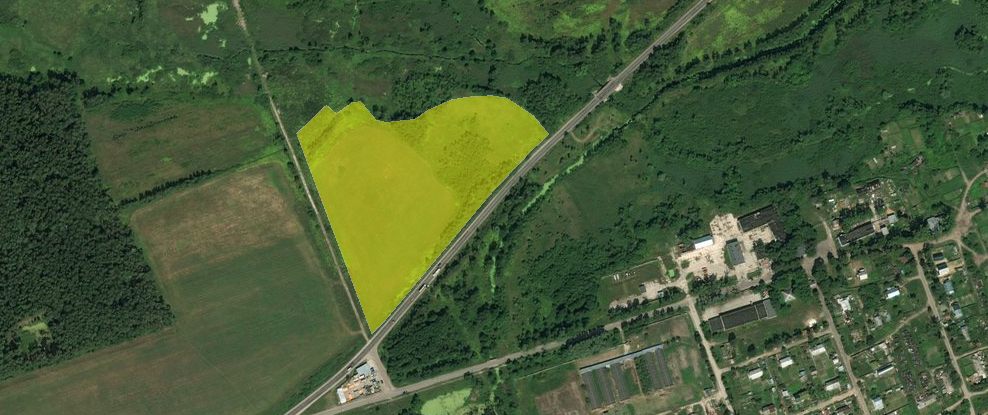 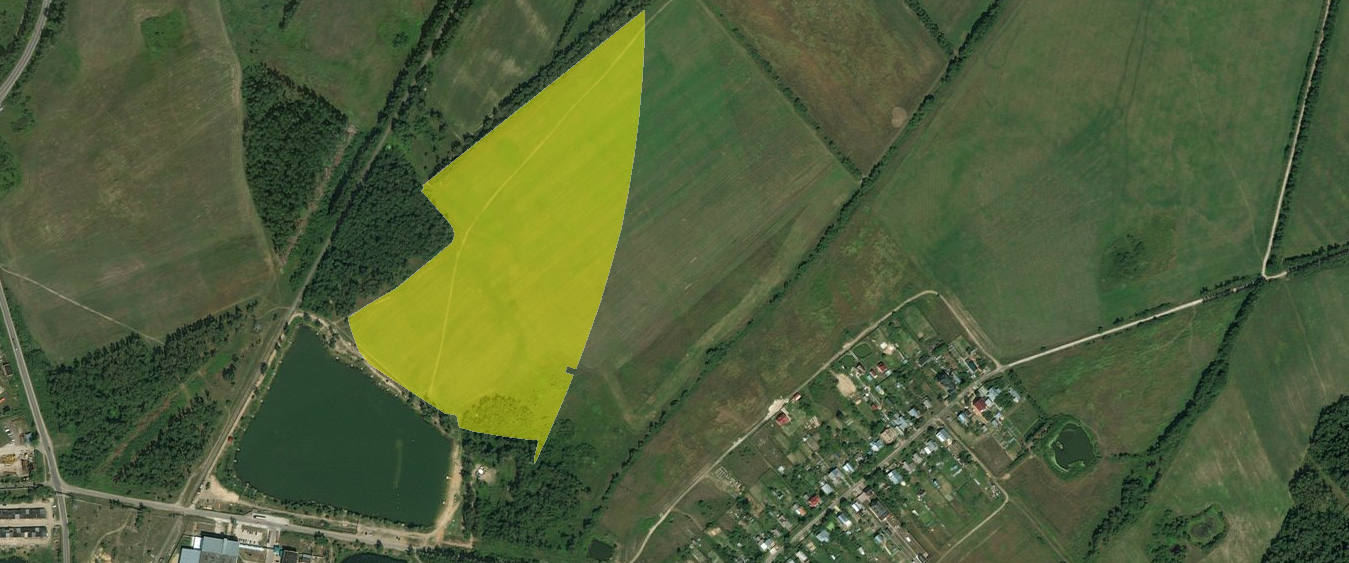 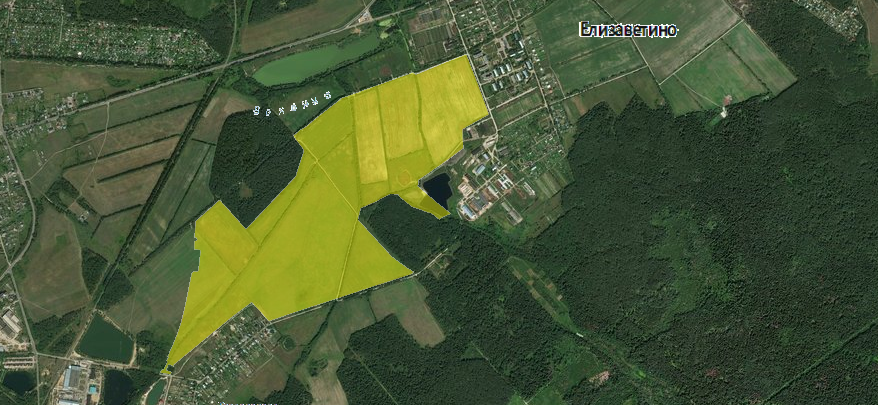 www.electrostal.ru
г.о. Электросталь
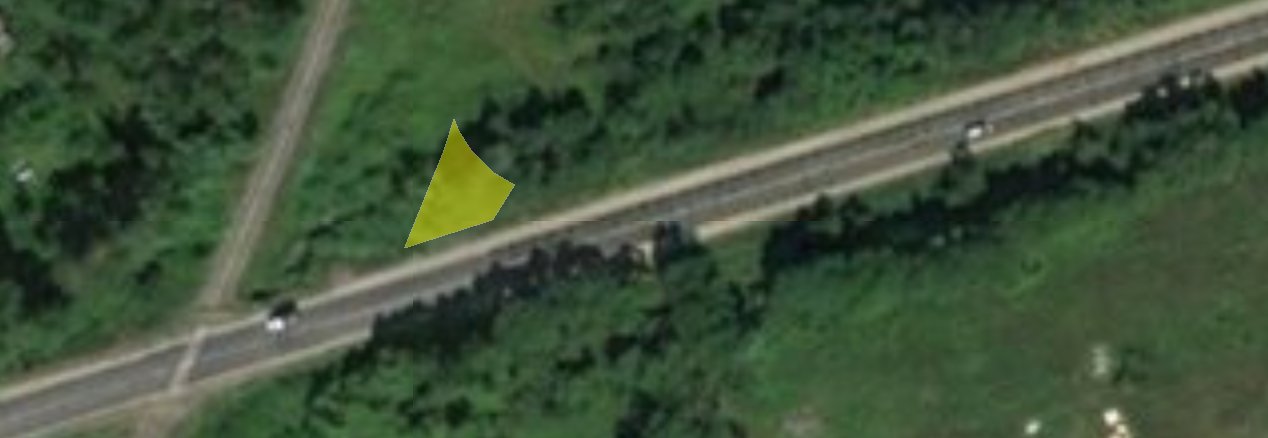 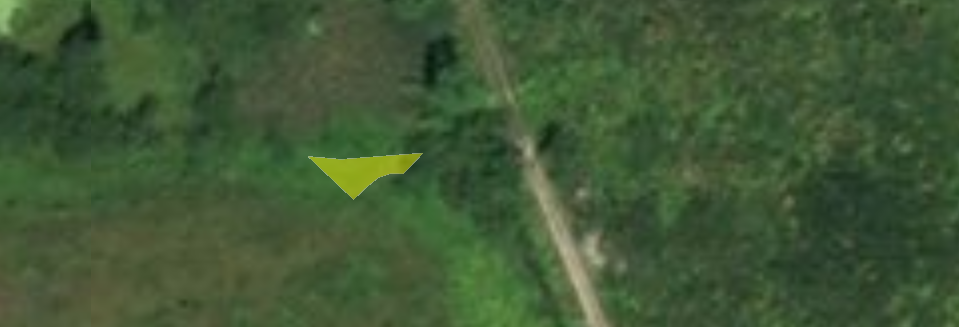 185,244 users
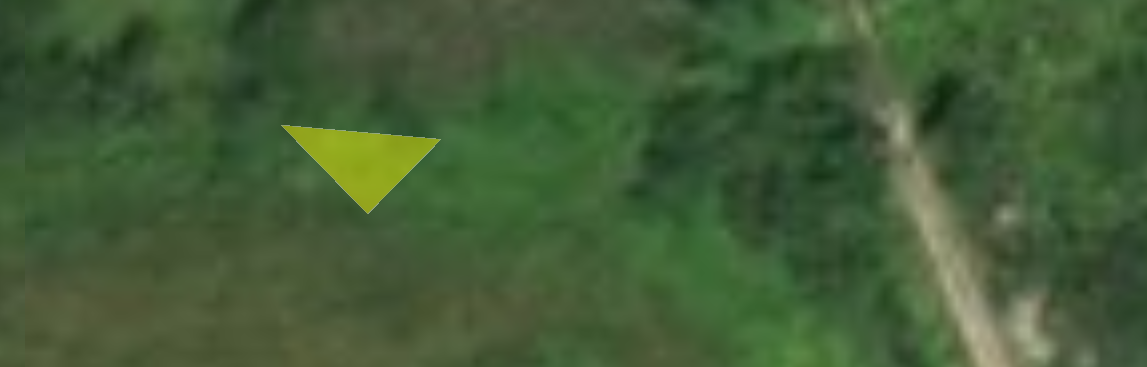 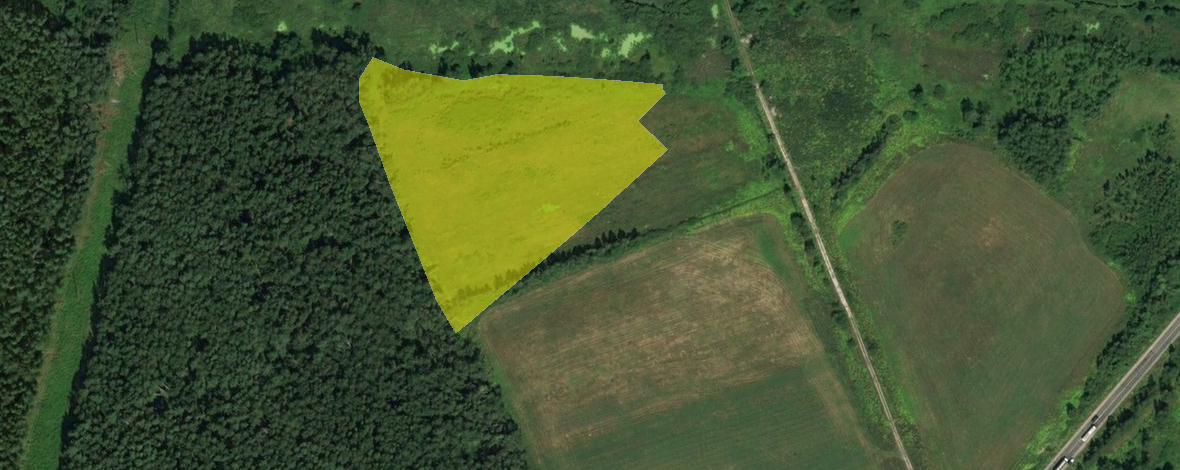 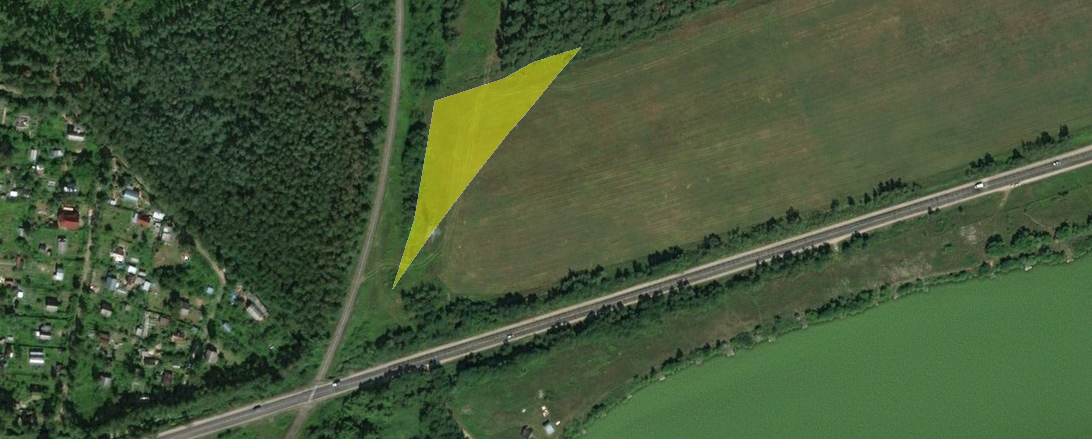 www.electrostal.ru
г.о. Электросталь
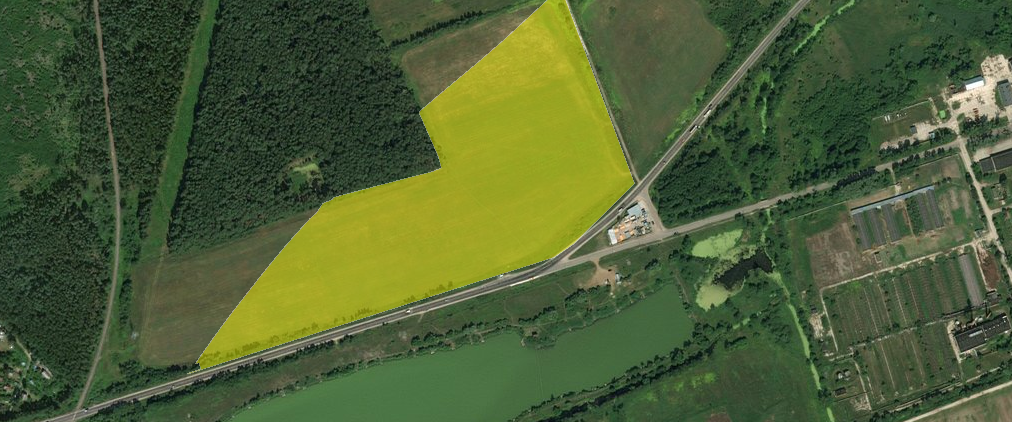 185,244 users
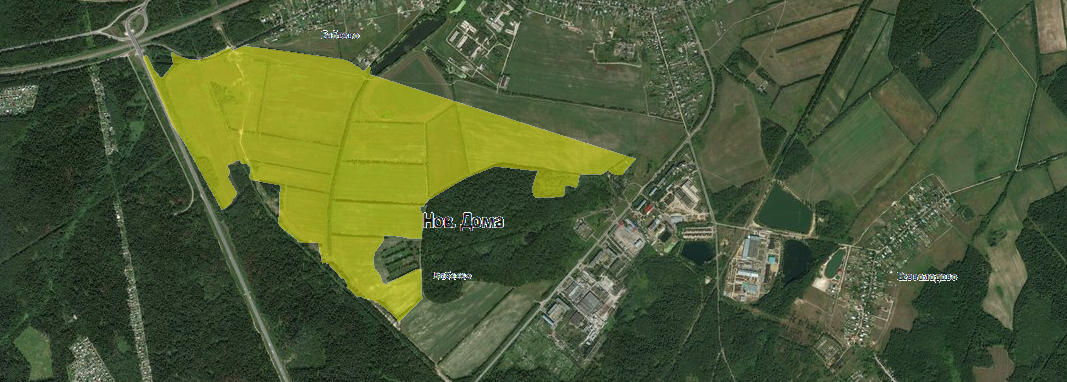 www.electrostal.ru
г.о. Электросталь
Перечень свободных производственных площадей на территории городского округа Электросталь
www.electrostal.ru
г.о. Электросталь
Перечень свободных производственных площадей на территории городского округа Электросталь
г.о. Электросталь
Перечень свободных производственных площадей на территории городского округа Электросталь
г.о. Электросталь
Перечень свободных производственных площадей на территории городского округа Электросталь